Vorlesung: Einführung in die Welt der Religionen: 
Themen und Grundbegriffe
Religion und Weltanschauung
Prof. Dr. Sebastian Schüler
Religionswissenschaftliches Institut
Fakultät für Geschichte, Kunst- und Orientwissenschaften
Religion – Ein zentraler Grundbegriff
Klassifikationen von Religion
Sakral und Profan
Rein und Unrein
Totem und Tabu
Magie und Religion
Religion und Weltanschauung
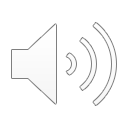 2
Religion – Ein zentraler Grundbegriff
3
Religion – Ein zentraler Grundbegriff
lateinisch „religio“, Cicero 1. Jahrhundert v.u.Z.

Cicero leitete religio von relegere (sorgsam beachten) ab 
Dies betraf den Kult der Götter (den korrekt ausgeführten Ritus)

Kirchenvater Laktantz (Lactantius) 3. Jahrhundert u.Z.
Er leitete religio von religare ab, was soviel wie „binden, wieder zurück binden“ bedeutet
Verwendung für Christentum als die wahre Religion (die Seele an den einen Gott zurückbinden), religio vs. religio vera (Augustinus von Hippo 354-430)
Später „fides“ (Glaube) als Bezeichnung für Christentum (superstitio für Heiden)
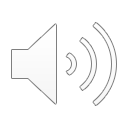 4
Religion – Ein zentraler Grundbegriff
Etymologie zeigt zwei Implikationen: Religion als Handlung (Ritus) und Vorstellung (Glaube)
Wie definiert man Religion?

„Subjektiv ist sie [die Religion] Wissen und Fühlen der Abhängigkeit von einem (oder mehreren) außerweltlichen persönlichen Mächten, zu denen man in ein beiderseitiges Verhältnis tritt. Objektiv ist sie die Gesamtheit der äußeren Akte, in denen sie sich ausdrückt und kundgibt: Gebet, Opfer, Sakramente, Liturgie, Askese, ethische Vorschriften usw.“ Wilhelm Schmidt
Fokus auf Glaube/Beziehung Mensch-Gott (Abhängigkeit) und Handlung (Riten)
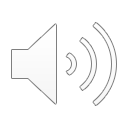 5
„A religion, or the religion of a group, is a set of institutionalized rituals identified with a tradition and expressing and/or evoking sacral sentiments directed at a divine or trans-divine focus seen in the context of the human phenomenological environment and at least partially described by myths or by myths and doctrines.” Ninian Smart

Fokus auf Ritual mit Transzendenzbezug und mythischer Rahmung
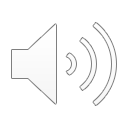 6
„Eine Religion ist ein solidarisches System von Überzeugungen und Praktiken, die sich auf heilige, d.h. abgesonderte und verbotene Dinge, Überzeugungen und Praktiken beziehen, die in einer und derselben moralischen Gemeinschaft, die man Kirche nennt, alle vereinen, die ihr angehören. Das zweite Element, das in unserer Religion auftaucht, ist nicht weniger wichtig als das erste; denn wenn man zeigt, dass die Idee der Religion von der Idee der Kirche nicht zu trennen ist, dann kann man ahnen, dass die Religion eine im wesentlichen kollektive Angelegenheit ist.“ Emile Durkheim

Fokus auf Gemeinschaft und Übersteigerung der Kollektivität
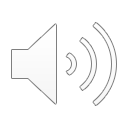 7